Test sur les tables de multiplication
Attention : vous avez droit à 8 secondes par calcul
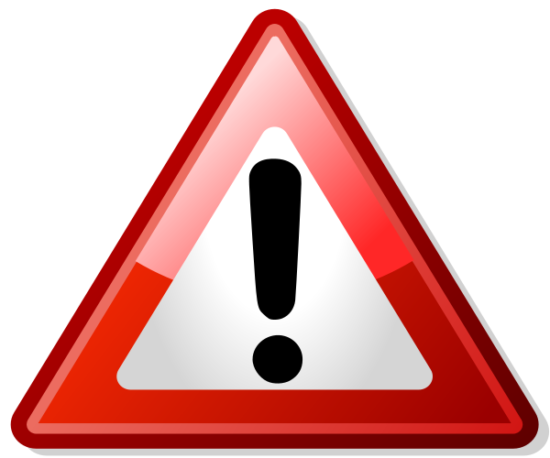 CALCUL 1
2  9
CALCUL 2
6  4
CALCUL 3
5  3
CALCUL 4
8  6
CALCUL 5
3  9
CALCUL 6
9  5
CALCUL 7
4  9
CALCUL 8
7  6
CALCUL 9
4  3
CALCUL 10
8  3
CALCUL 11
4  7
CALCUL 12
9  2
CALCUL 13
5  5
CALCUL 14
6  7
CALCUL 15
5  6
CALCUL 16
7  4
CALCUL 17
3  8
CALCUL 18
6  8
CALCUL 19
2  7
CALCUL 20
7  7
CALCUL 21
8  5
CALCUL 22
5  7
CALCUL 23
3  3
CALCUL 24
9  7
CALCUL 25
2  8
CALCUL 26
5  4
CALCUL 27
9  9
CALCUL 28
3  6
CALCUL 29
7  9
CALCUL 30
2  3
FIN DU TEST